UNIVERSIDAD NACIONAL DE RÍO CUARTO 
DIRECCION DE CONTRATACIONES
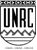 OBRA: 

“IMPERMEABILIZACIÓN DE CUBIERTAS DE TECHO – PROVISIÓN DE MATERIALES Y MANO DE OBRA”
 
UBICACION: CAMPUS UNIVERSITARIO
LICITACIÓN PRIVADA N° 01/25
EXPEDIENTE N° 148501
Apertura de las ofertas: 
JUEVES 31 JULIO DE 2025 
HORA: 11:00
VALOR DEL PLIEGO:  SIN CARGO
VISITA  A OBRA DIA  
JUEVES 24 DE JULIO DE 2025
 HORA 10:00 - ÚNICO DÍA